Napredne animacije
VLC, PHOTOSHOP, FLASH, FIREWORKS, GIMP
CILJ SVAKE ANIMACIJE:
Spajanje više slika u cjelinu


Mogućnosti: 

Ručno crtanje slike po sliku i kopiranje te mijenjanje sadržaja na svakoj slićici – gif
Stvaranje isječaka iz filmova, spotova, naknadno uređivanje i opet spajanje u film
PRIMJER
-STICKMAN FIGHT
https://www.youtube.com/watch?v=VufDd-QL1c0

-THIS IS SPARTA
https://www.youtube.com/watch?v=rvYZRskNV3w
VLC
Alat otvorenog koda, ponajprije player, ima široke mogućnosti
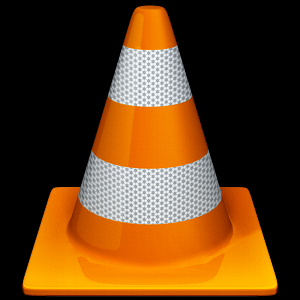 U izborniku prikaz uključi dodatni elementi upravljanja
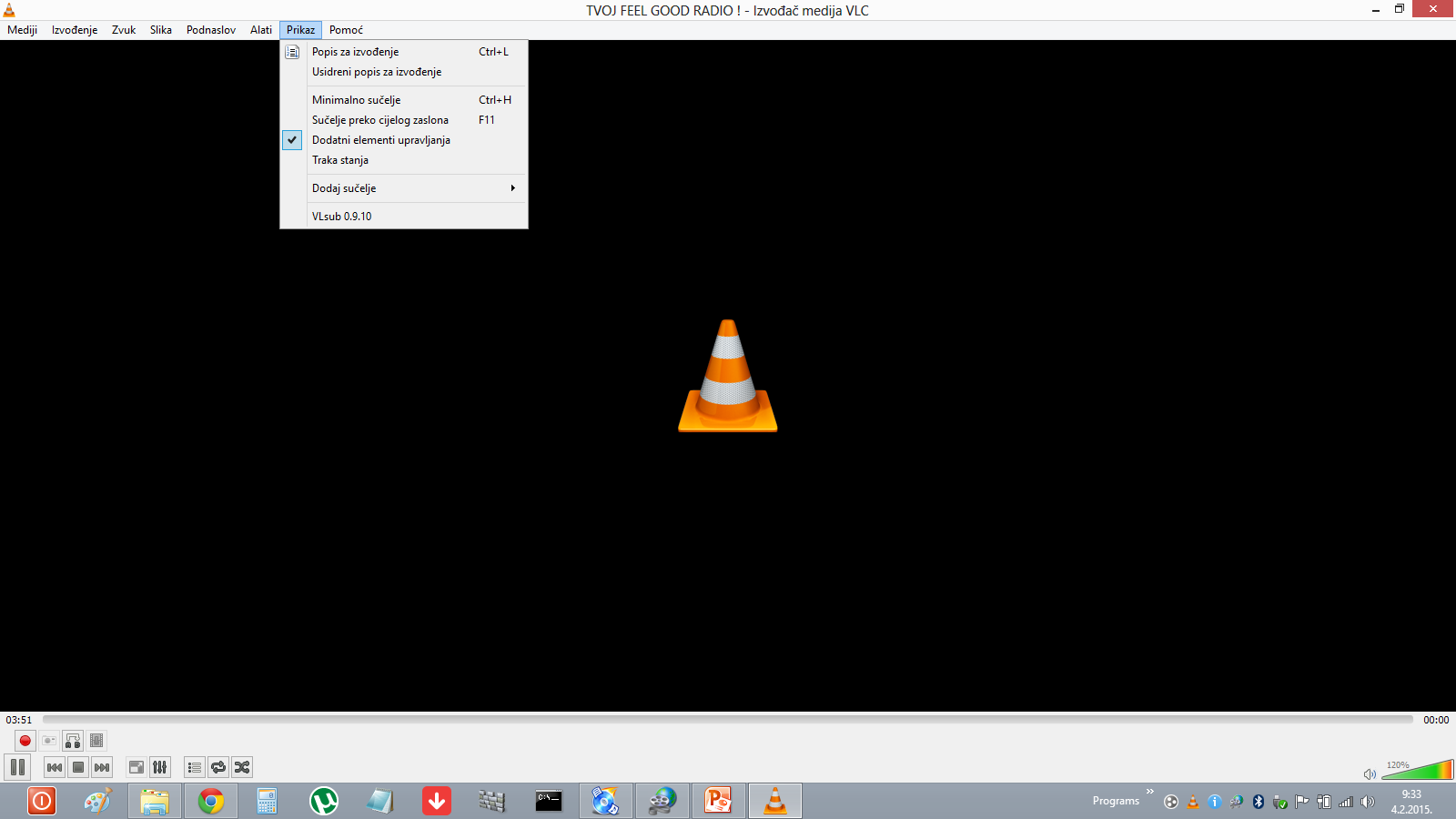 2) Otvori film mp4 formata
3) Na crvenoj strelici okvir za okvirom puštamo slićice, a fotićem slikamo slike u mapu
4) Dobili smo osnov od slićica za film
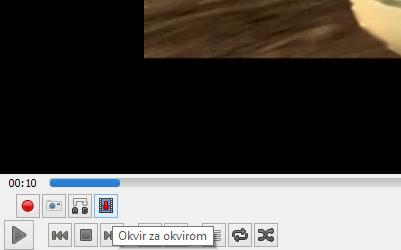 PHOTOSHOP
Adobe program za uređivanje slika
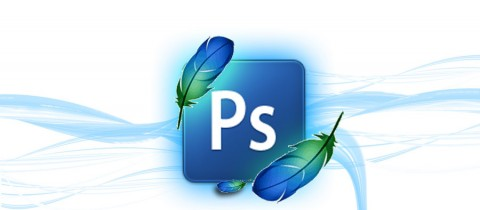 File, import, video frames to layers
Dobili smo slićice koje možemo iskoristiti i pretvoriti u animaciju ili spremiti na disk i dalje obrađivati
FIREWORKS
ADOBE ALAT ZA WEB UREĐIVANJA
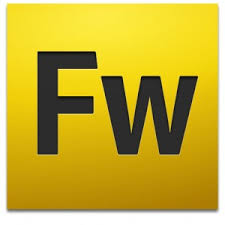 Fireworks ima state-ove koji su u stvari vremenske linije
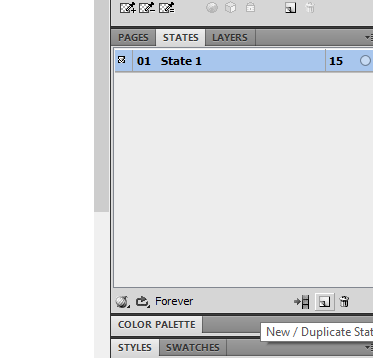 FLASH
GIMP
Alat otvorenog koda, protuteža Photoshopu
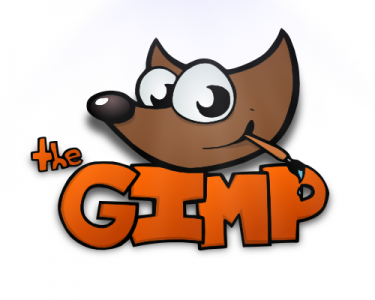 Gimp koristi layere kao vremenske crte
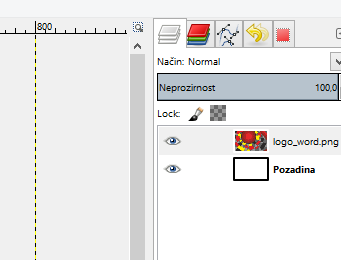 CRTANJE U FLASHU
Crtanje je osnova svega
Crtati možemo sliku od 0 ili prelaziti preko neke slike, a zatim pozadinu maknuti
File, import, import to library (stage)
Potrebnno je stvoriti novi layer na kojem ćemo crtati, a drugi layer će ostati slika
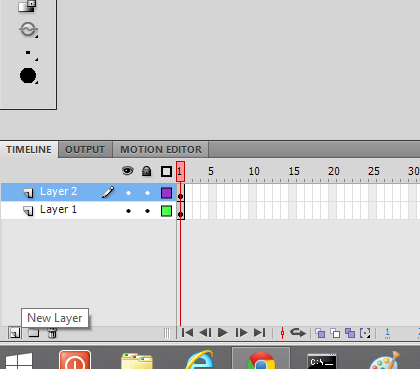 Za daljnje crtanje koristimo kist i gumicu, pen tool
Svaka linija se može savijati tako da mišem dođemo do nje i lagano povlačimo
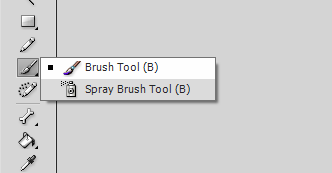 Paint tools
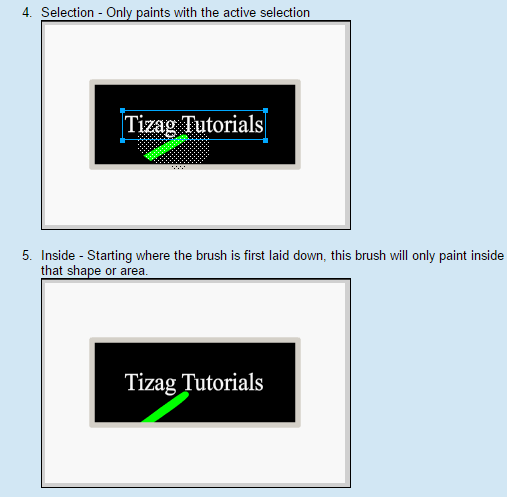